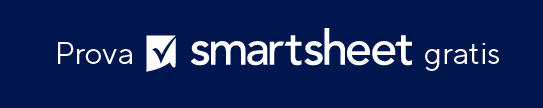 NOME DEL PROGETTO
IL TUO
LOGO
[ NOME ]

[ DATA ]
Informazioni sul controllo dei documenti, se applicabili
PRESENTAZIONE DEL BUSINESS CASE
Executive Summary
Descrizione del progetto
Soluzione
Ipotesi e dipendenze
Opzioni
Dati finanziari
Soluzione consigliata
Vantaggi
PRESENTAZIONE DEL BUSINESS CASE | SOMMARIO
EXECUTIVE SUMMARY
EXECUTIVE SUMMARY
DESCRIZIONE DEL PROGETTO
SOLUZIONE
SOLUZIONE
IPOTESI E DIPENDENZE
OPZIONI
DATI FINANZIARI
DATI FINANZIARI
SOLUZIONE CONSIGLIATA
SOLUZIONE CONSIGLIATA
VANTAGGI
VANTAGGI
COMMENTI
PRESENTAZIONE DEL BUSINESS CASE | COMMENTI